Bonjour!
vendredi, le vingt-deux septembre
Travail de cloche
Vous voulez un sandwich à poulet et vous devez acheter tous les ingrédients chez un petit commerçant. Vous avez besoin de poulet, de pain, de laitue, de tomates, et de moutarde. Où allez-vous pour les acheter?

Repondez aux phrases de la forme:
On achète une tarte aux pommes à la patisserie.
Bonjour!
vendredi, le vingt-deux septembre
Vendredi, vendredi
Rah, rah, rah!
Vendredi, vendredi
On y va!
vendredi, le vingt-deux septembre

un moment de culture francophone
un rappel amical
la competition
Algeria has the second highest number of French speaking citizens (after France) despite the fact that French is not an official language.
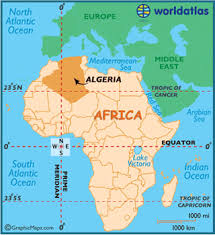 un rappel amical
Thursday, September 28, you will give a presentation, completely in French, in class.
The presentation must be about a francophone place other than Paris. You may speak about an entire country (other than France), a city, or a place of interest such as a museum, a palace, or a national park.
The presentation must be accompanied by appropriate illustrations. It may be made using PowerPoint / Google Slides or it may be hand drawn. Each illustration must have an appropriate title which explains what is seen in the slide. 
There must be seven slides / drawings. The first must introduce your subject and the second must explain why you chose this place.
Everyone will be required to ask a question of the presenter. Part of your grade will be both your questions and your responses.
Send your presentation to M. Gerson before 7:45 AM Thursday.
Lisez La Normandie et La Bretagne pp. 108 – 109.
Write five questions which you can ask the other members of the class.
Devoirs
Billet de sortie
Qui est le meilleure cuisineuse que vous connaissez? Que prepare-t-elle que vou pensez est extraordinaire?